Optitax’s
GST on Cross border supplies
  10 May 2017
1
Optitax’s
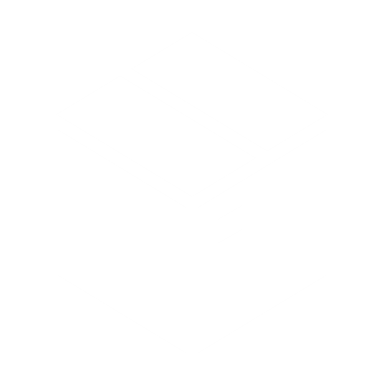 Content
Place of supply of Goods & Services – Cross Border
1
Import, Export including High Seas, Deemed Export, etc.
2
Implications in transition to GST
3
2
Optitax’s
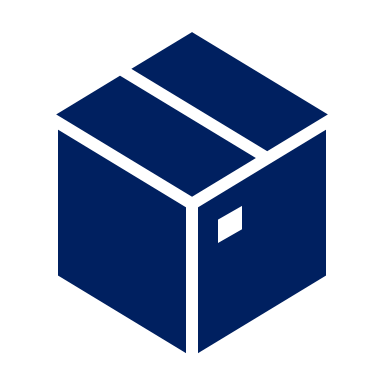 Background
Cross border?
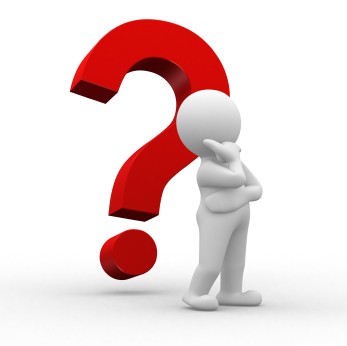 Oxford dictionary
“passing, occurring, or performed    
              across a border between two countries”
“Import and Export”
Common parlance
3
© 2016 Optitax’s, an Indian Limited Liability Partnership Firm.  All rights reserved.
Before understanding the implications of GST and place of supply w.r.t. cross border transactions, we need to consider the legal framework of GST
Supply of goods or services or both would be governed by the SGST/UTGST/CGST/IGST Act
In terms of Section 2(109) of the CGST Act, 2017 (CGST Act), taxable territory means the territory to which the provisions of this Act apply
In terms of Section 1(2) of the CGST Act & IGST Act, this Act extends to the whole of India except the State of Jammu and Kashmir
Optitax’s
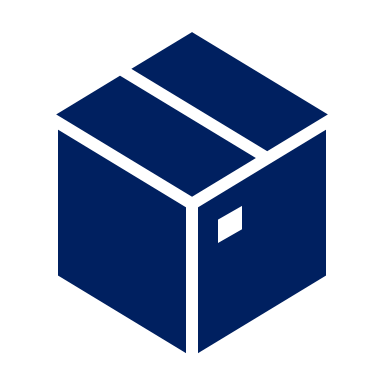 Background
Meaning
Term
Territory of India,
Its territorial waters (up to 12 nautical miles),
Seabed & sub-soil underlying such waters,
Continental shelf,
Exclusive economic zone (up to 200 nautical miles) or any other maritime zone – Territorial Waters, Continental Shelf, Exclusive Economic Zone and other Maritime Zones Act, 1976, and
Air space above its territory and territorial waters
India
12 nm
Land/Baseline
200 nm
India
4
© 2016 Optitax’s, an Indian Limited Liability Partnership Firm.  All rights reserved.
In terms of provisio (ii) to Section 8 of IGST Act, the supply of imported goods till they cross customs frontiers of India shall not be treated as intra State supply of goods
In terms of provisio to Section 5 of the IGST Act:
goods imported into India shall be subject to IGST in accordance to Section 3 of Customs Tariff Act, 1975 
goods cleared from Customs bonded warehouse shall be subject to IGST
Optitax’s
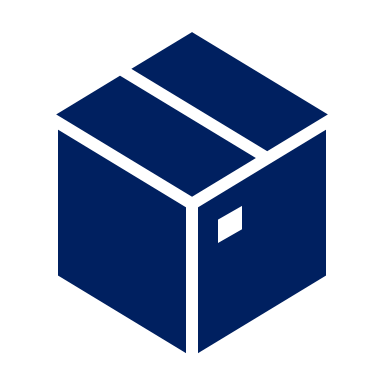 Cross border transactions - Goods
In terms of Section 16 of the IGST Act, exports shall be zero-rated including supplies to SEZ
Import
Bringing goods into India from a place outside India
Taking goods out of India to a place outside India
Export
Location outside India
Location of the importer
Place of Supply
Export
Import
5
© 2016 Optitax’s, an Indian Limited Liability Partnership Firm.  All rights reserved.
HSS is a sale carried out while the goods are yet on high seas or after their dispatch from the port of origin and before it crosses the customs frontier
High Seas Sale shall be treated as an inter-State supply and thus, IGST  payable
IGST paid by the tourist leaving India on any supply of goods taken out of India by him shall be refunded to him subject to conditions & safeguards as may be prescribed 
Terrorist means a person not normally resident in India who enters
Optitax’s
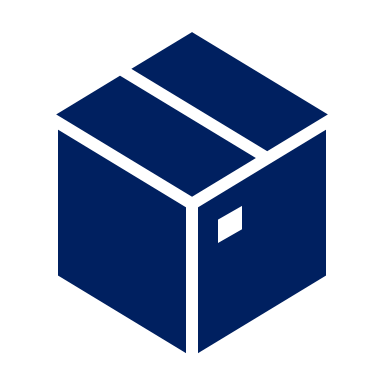 Cross border transactions - Goods (High Seas, Outbound tourists)
Implications under GST
High Seas Sale (HSS)
Outbound tourists
6
© 2016 Optitax’s, an Indian Limited Liability Partnership Firm.  All rights reserved.
In terms of Section 2(39) & 147 of the CGST Act, certain supplies of goods will be deemed exports where goods (manufactured in India) do not leave India & the payment for such supplies is received either in Indian rupees or in convertible foreign exchange. However, deemed exports have not been notified by the Government yet
Manufacture is defined under Section 2(72) of CGST Act, means processing of raw material or inputs in any manner that results in emergence of new product having a distinct name, character and use
Thus, we look into Chapter 7 of the FTP where provisions w.r.t. deemed exports are explained
Optitax’s
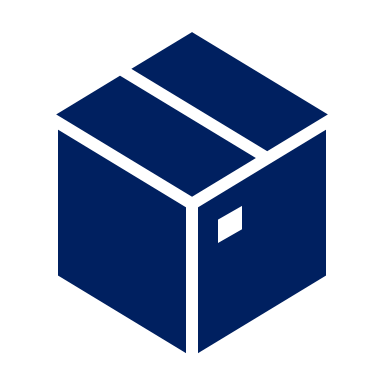 Deemed exports - Goods
Deemed exports
7
© 2016 Optitax’s, an Indian Limited Liability Partnership Firm.  All rights reserved.
Optitax’s
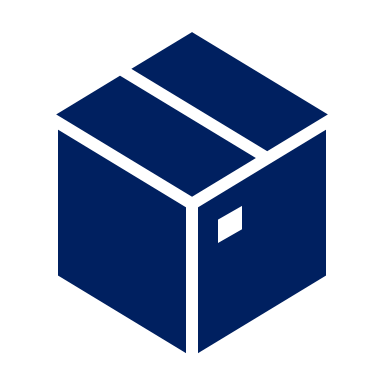 Cross border transactions - Services
Import of services
Location of Supplier
Outside India
Location of recipient
In India
Place of supply
In India
8
© 2016 Optitax’s, an Indian Limited Liability Partnership Firm.  All rights reserved.
Optitax’s
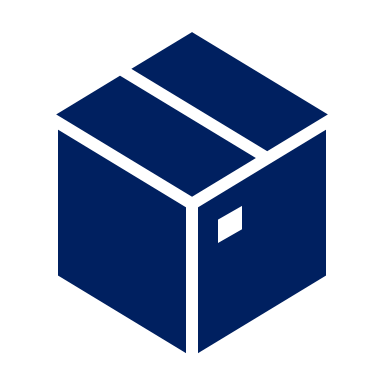 Cross border transactions - Services
Export of services
Location of Supplier
In India
Location of recipient
Outside India
Place of supply
Outside India
Payment
In convertible FE
Supplier & recipient
Not merely establishment of distinct person
9
© 2016 Optitax’s, an Indian Limited Liability Partnership Firm.  All rights reserved.
Location of recipient of services
Location of recipient of services
Optitax’s
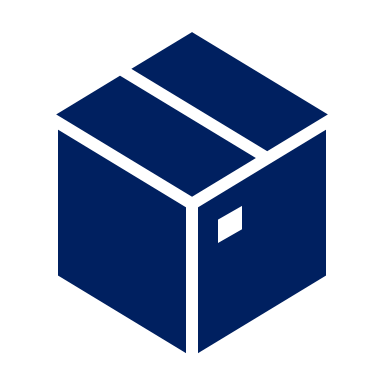 Place of supply – Cross border (1/2)
Export
Import
Services
(Default/Residuary)
Place of supply of services where location of supplier or location of recipient is outside India w.r.t. specific events is explained in the subsequent slide
10
© 2016 Optitax’s, an Indian Limited Liability Partnership Firm.  All rights reserved.
Optitax’s
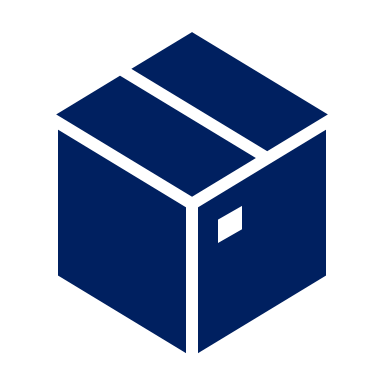 Place of supply – Cross border (2/2)
Place of supply of services where location of supplier or location of recipient is outside India – Section 13 of the IGST Act 2017
11
© 2016 Optitax’s, an Indian Limited Liability Partnership Firm.  All rights reserved.
Optitax’s
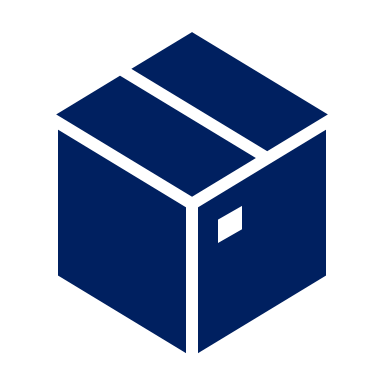 Implications on transition to GST
Advance received prior to 1 July 2017 but invoice to be raised post 1 July 2017 
Determination of Place of Supply ?
Advance received for goods
Determination of Place of Supply whether relevant ?
Advance paid for import of  goods
Under the present Indirect tax regime, considered as Works contract services
What under the GS regime – Composite supply or not ?
Taxability of composite supply is basis the determination of principal supply
Determine the principal supply in respect of goods or services & accordingly, determine the place of supply
Works Contract Services
12
© 2016 Optitax’s, an Indian Limited Liability Partnership Firm.  All rights reserved.
Optitax’s
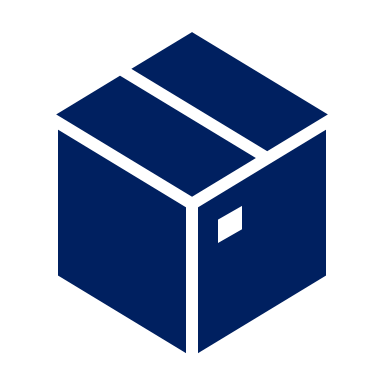 Questions
Any questions ?
13
© 2016 Optitax’s, an Indian Limited Liability Partnership Firm.  All rights reserved.
Optitax’s
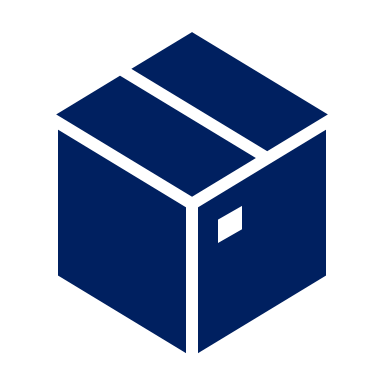 Thank you
Thank You
CA Raveendra Pethe
9823010562
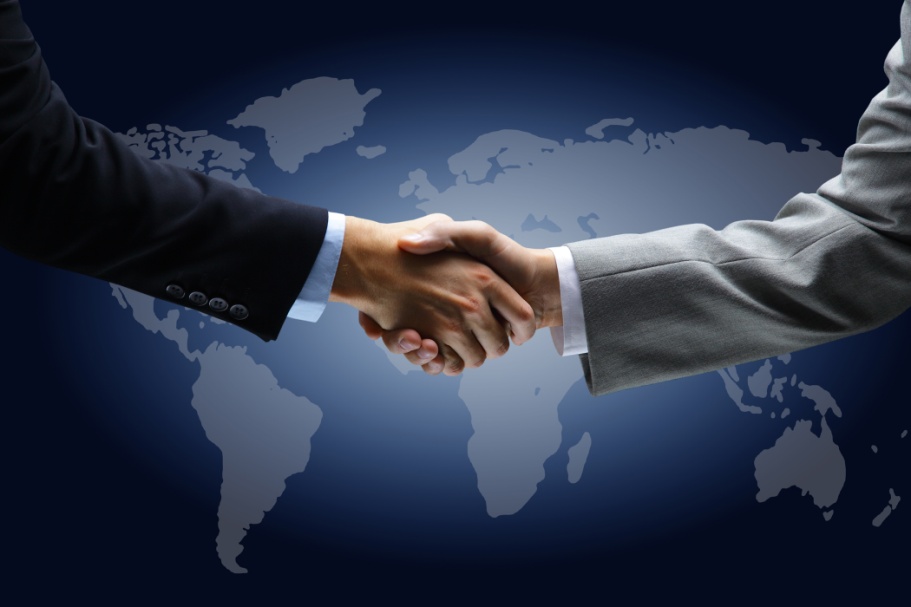 Office address: C-26/11, Ketan Heights, Near Rahul Nagar, Kothrud, Pune 411038.
Ph. No.: 020-25421898/ 020-25421012    
Website: www.optitaxsconsulting.com
14
© 2016 Optitax’s, an Indian Limited Liability Partnership Firm.  All rights reserved.